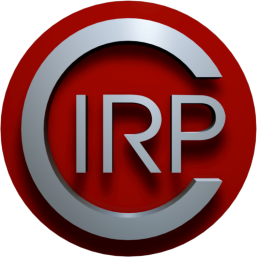 The International Academy for Production Engineering

 35th CIRP Design– Patras – Greece – Apr. 02-04  2025
Title (size 40)
First page (example)
by

Authors

Presenting author: Presenting person, Filiation 
Email: Presenting person email
CIRP office: 9 rue Mayran, 75009 PARIS – France, E-mail: cirp@cirp.net, https://www.cirp.net
Outline
XXXXXXXXX

XXXXXX

Minimum font size: 14
Following pages (example)
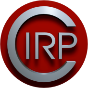 2
Authors names, Filiation